Отчет об исполнении бюджета Божковского сельского поселения красносулинского района за 2015 год
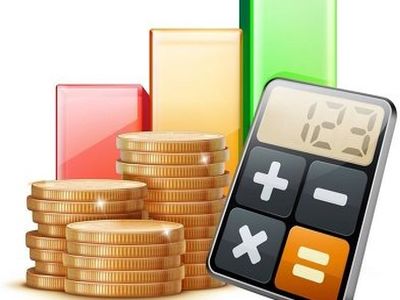 ИСПОЛНЕНИЕ БЮДЖЕТА БОЖКОВСКОГО СЕЛЬСКОГО ПОСЕЛЕНИЯ КРАСНОСУЛИНСКОГО РАЙОНА ЗА 2015 ГОД
Тыс.рублей
Тыс.рублей
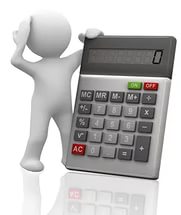 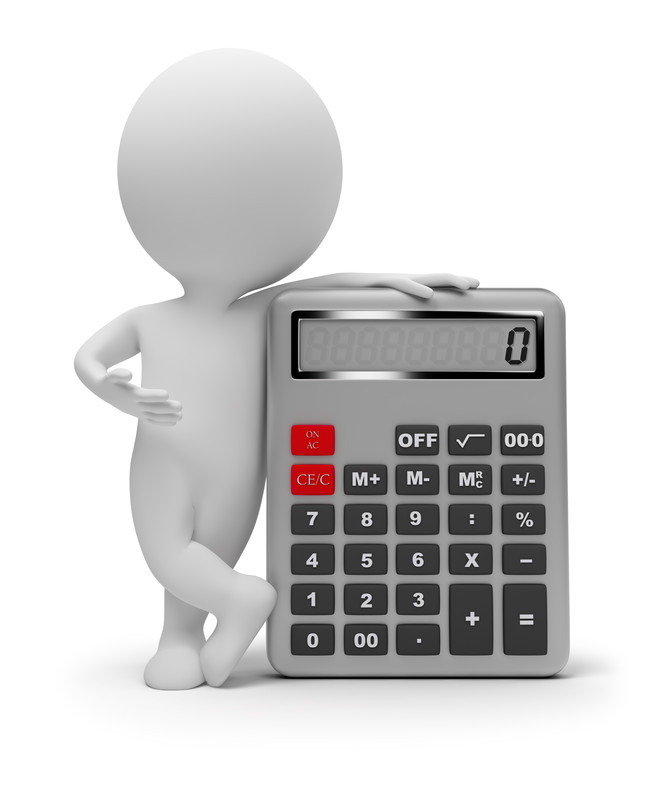 РАСХОДЫ НА ЖИЛИЩНО-КОММУНАЛЬНОЕ ХОЗЯЙСТВО
Тыс.рублей
Мероприятия по ремонту и содержанию объектов коммунального хозяйства
2064,1
Мероприятия по организации и техническому обслуживанию уличного освещения 645,3
Мероприятия по содержанию и ремонту объектов благоустройства и мест общего пользования 2180,4
Мероприятия по уборке мусора и несанкционированных свалок 347,5
РАСХОДЫ В РАМКАХ МУНИЦИПАЛЬНЫХ ПРОГРАММ 30 2015 ГОД
ТЫС. РУБЛЕЙ
УПРАВЛЕНИЕ МУНИЦИПАЛЬНЫМИ ФИНАНСАМИ 4364,8
МУНИЦИПАЛЬНАЯ ПОЛИТИКА
208,8
ЗАЩИТА НАСЕЛЕНИЯ И ТЕРРИТОРИИ ОТ ЧС, ОБЕСПЕЧЕНИЕ ПОЖАРНОЙ БЕЗОПАСНОСТИ И БЕЗОПАСНОСТИ НА ВОДНЫХ ОБЪЕКТАХ 227,9
РАЗВИТИЕ ТРАНСПОРТНОЙ СИСТЕМЫ 1719,8
ВСЕГО РАСХОДОВ
16788,7
ОБЕСПЕЧЕНИЕ ДОСТУПНЫМ И КОМФОРТНЫМ ЖИЛЬЕМ НАСЕЛЕНИЯ БОЖКОВСКОГО СЕЛЬСКОГО ПОСЕЛЕНИЯ 392,1
БЛАГОУСТРОЙСТВО ТЕРРИТОРИИ И ЖКХ БОЖКОВСКОГО СЕЛЬСКОГО ПОСЕЛЕНИЯ 5237,3
РАЗВИТИЕ КУЛЬТУРЫ, ФИЗИЧЕСКОЙ КУЛЬТУРЫ И СПОРТА 4638,0